Memory and ConcentrationAre Two or More EQ-5D-5L Bolt-On Items Better Than One Composite Cognition Item?
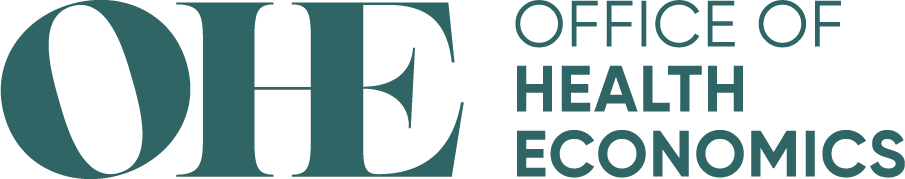 Objectives: 

Over 50 different bolt-on items exist for cognition, but few studies have assessed the measurement properties of multiple cognition bolt-ons for the EQ-5D-5L. 
This cross-sectional study evaluates the psychometric performance of five bolt-ons (a composite: Cognition (CO) and four components: Concentration (CC), Memory (ME), Confusion (CF), and Reasoning (RE)) 
and whether their contributions justify the added response time burden.
Results: 

Item-Level Performance: J' values ranged from 0.403 (RE) to 0.629 (ME), highlighting diverse response distributions. Correlations with EQ-5D-5L items were moderate, with the highest (CC-Anxiety/Depression: 0.722). Correlations between the bolt-ons were all >0.7, suggesting overlap between items.

Instrument-Level Performance: R² values ranged from 0.0855 (RE) to 0.1575 (CC). Incremental R² increases were highest for CO (+0.0045). EQ-5D-5L ceiling was at 25.31%; adding bolt-ons reduced this by up to 3.01 percentage points (ME). Two-item modules (ME-CC) showed the best performance, reducing the ceiling by 3.63 percentage points and adding ~13 seconds. 

EFA Findings: Identified three factors: cognitive items, functioning items, and Pain/Discomfort-Anxiety/Depression. 
Pain/Discomfort cross-loaded with functioning, while Anxiety/Depression overlapped with cognitive items – indicating a link between cognitive impairment and Anxiety/Depression. 

Response Burden: EQ-5D-5L alone = 44 seconds, increasing to 68 seconds with all four bolt-ons. 
ME-CC adds ~13 seconds, similar to adding CO (9 seconds).
Methods

Design:Cross-sectional online survey with 6,018 respondents representing the U.S. general population. Bolt-ons were presented in a fixed order after EQ-5D-5L dimensions (CO, CC, ME, CF, RE). CO was phrased as: "Cognition (e.g., concentration, memory, confusion, reasoning). I have no problems concentrating, remembering things, understanding things, or making decisions”, with response levels ranging from no problems to extreme problems.

Assessments:
Item-Level Properties: Informativity (Shannon's evenness index, J'), ceiling reduction, and divergent validity (polychoric correlations with EQ-5D-5L items).

Instrument-Level Properties: R² values predicting EQ VAS, comparing the explanatory power of individual items and multi-item modules (2-, 3-, and 4-item combinations), and exploratory factor analysis (EFA) to evaluate item fit within the EQ-5D-5L framework.

Response Burden: Median response times (seconds) for items and modules to estimate additional burden.
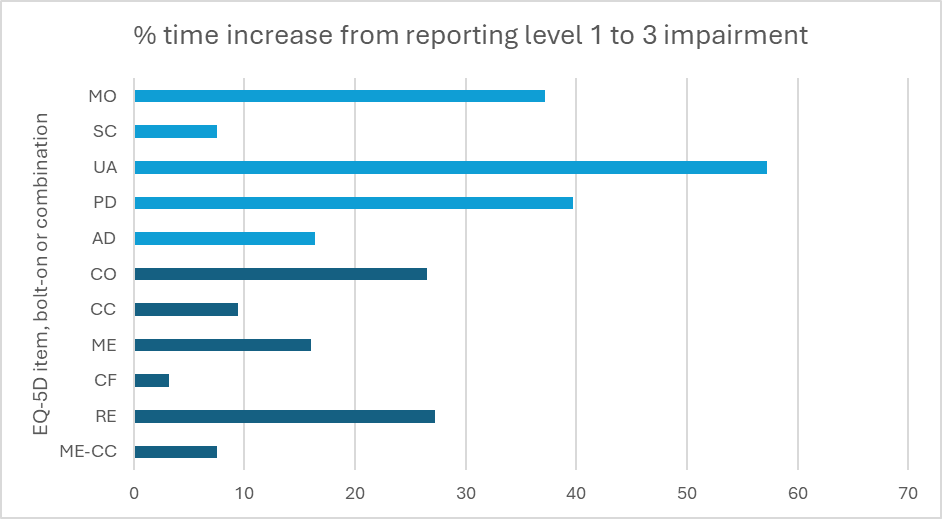 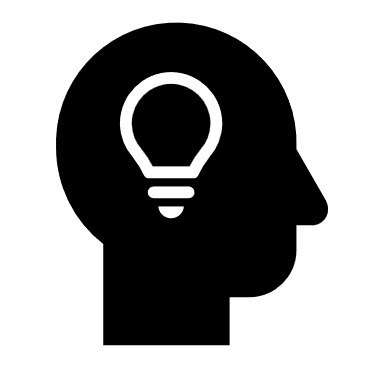 ME-CC shows less time increase compared to the composite bolt-on and EQ-5D items |
Factor Loadings for EQ-5D Dimensions and bolt-ons (Minimum Eigenvalue = 0.7)
Conclusion:
The ME-CC module demonstrated better performance than the composite bolt-on (CO) in reducing the ceiling, with greater informativity and explanatory power, while adding minimal burden. These findings suggest targeted cognitive items could offer an effective enhancement to EQ-5D-5L, potentially without redundancy. Future qualitative research could explore the content validity of these dimensions to ensure alignment with patient experiences.
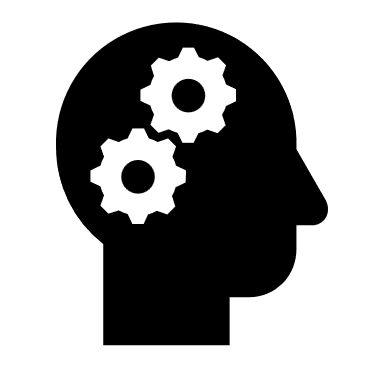 Hannah Hussain (Office of Health Economics, London; hhussain@ohe.org), Benjamin M. Craig (University of South Florida), 
 Fanni Rencz (Corvinus University of Budapest), Nan Luo (National University of Singapore), Bernhard Michalowsky (German Center for Neurodegenerative Disease (DZNE)